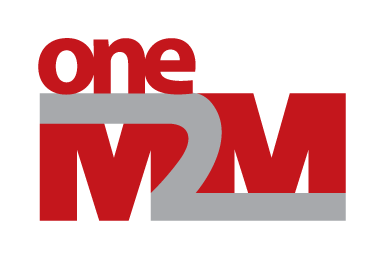 WG3 PRO Status Report to TP35
Group Name: oneM2M PRO
Source: Peter Niblett, Nobuyuki Uchida, Hao Wu
Meeting Date: 2018-05-22 to 2018-05-25
Agenda Item: TP35, Item 9.4, Reports from Working Groups
Summary
WG3 Objectives for PRO 32.2 / PRO 33
Complete the R3 new features work
Essential corrections for R2
Highlights
We can freeze stage 3 for Release 3
Issues outstanding
Multicast security
Non-blocking modes over CoAP transport
IANA URN registration
Propose that we discontinue this
Status details
54 CRs agreed at PRO 33.x / PRO 34:   44 for TS-0004,  10 for bindings
Quality improvement
37 MNT CRs  agreed  on TS-0004 (18 for Rel 2 , 19 for Rel 3)
5 MNT CRs  agreed  on bindings (3 for Rel 2 , 2 for Rel 3)
Stage 3 for Release 3
12 new CRs agreed (7 for TS-0004, 5 for bindings)
Release 3 features added
New release 3 features added to TS-0004
<crossResourceSubscription> datatypes
Transaction support
Background data transfer
3
CR Trends
Items for DECISION in TP
CRs for following Technical Specifications – Release 2&3
TS-0004 v2.17.0 and TS-0004 v3.7.0 (Core Protocol) Rapporteur: Nobuyuki Uchida
 see 	TP-2018-0187  CR Pack TS-0004 Release 2 and 3 from PRO35 		
to TP35 Closing Plenary, for approvalRapporteur to produce TS-0004 v2.18.0 and v 3.8.0 with the CRs incorporated
All CRs presented are WG Agreed
© 2018  oneM2M Partners
   
5
Items for DECISION in TP
CRs for following Technical Specifications – Release 2 and 3
TS-0008 v2.6.0 and v3.1.0  (CoAP Protocol Binding) Rapporteur: Jiaxin Yin
TS-0009 v2.13.0  and v3.0.0 (HTTP Protocol Binding) Rapporteur: Seungmyeong Jeon   TP-2018-0188  CR Pack TS-0008 from PRO35
	TP-2018-0189  CR Pack TS-0009 from PRO35
to TP35 Closing Plenary, for approvalRapporteurs to produce TS-0008 v2.7.0, v3.2.0  and TS-0009 v2.14.0, v3.1.0 with the CRs incorporated
All CRs presented are WG Agreed
© 2017 oneM2M Partners							6
Items for DECISION in TP
CRs for TS-0020: WebSocket Protocol Binding – Release 2
Rapporteur: Wolfgang Glanzow
 see	 TP-2018-0190-CR_Pack_for_TS-0020  	
 		
to TP35 Closing Plenary, for approvalRapporteurs to produce TS-0020 v 2.3.0 
All CRs presented are WG Agreed
7
Agreed CRs for TS-0004 Rel-2
8
Agreed CRs for TS-0004 Rel-3
9
Agreed CRs for Bindings
TS-0008 (CoAP)
TS-0009 (HTTP)
TS-0020 (WebSocket)
© 2018 oneM2M Partners
Next Meetings / Calls
Conference Calls
TBD

Face to Face
 PRO 36 		Korea			17 - 21 September 2018
© 2018 oneM2M Partners
  
11